Kodu Module 4 Slides
David S. Touretzky
Carnegie Mellon University
Kodu Module 4 Slides
1
Do Two Things Idiom
Kodu Module 4 Slides
2
Count Actions Idiom
Kodu Module 4 Slides
3
Do Three Things
Kodu Module 4 Slides
4
Indent1 World
Kodu Module 4 Slides
5
Tree and Castle
Kodu Module 4 Slides
6
Apple2 World
Kodu Module 4 Slides
7
Eat the Red, Then Grab the Blue
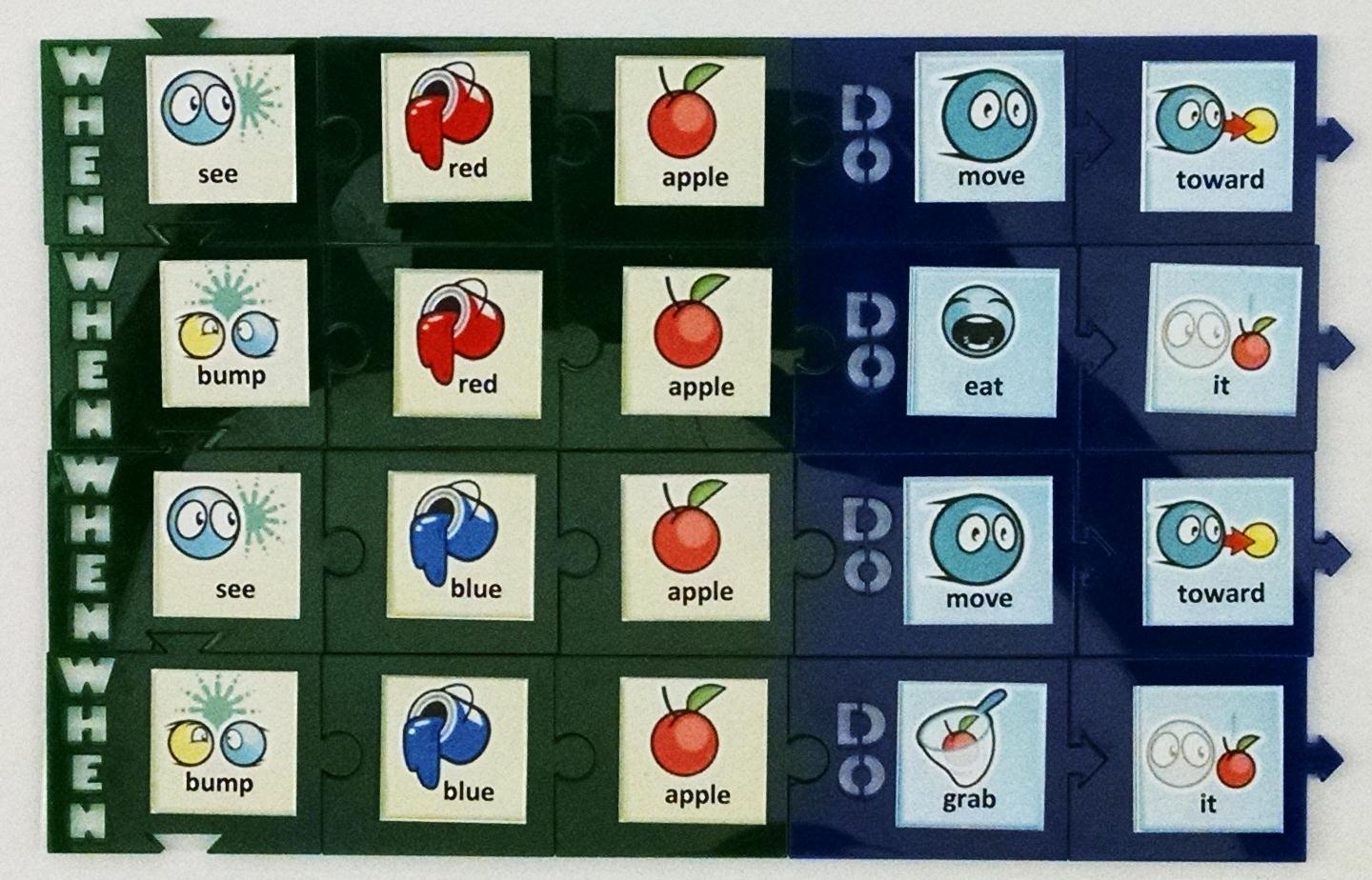 Kodu Module 4 Slides
8
Default Value Idiom
Kodu Module 4 Slides
9
CountFish1 World
Kodu Module 4 Slides
10
Castles1 World
Kodu Module 4 Slides
11
In What Order Are the Apples Eaten?
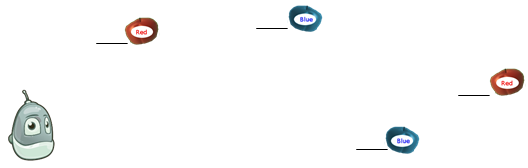 Kodu Module 4 Slides
12
In What Order Are the Apples Eaten?
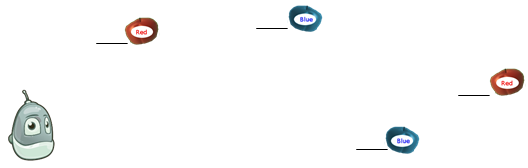 Kodu Module 4 Slides
13
In What Order Are the Apples Eaten?
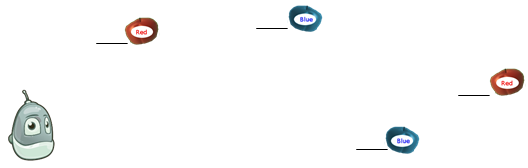 Kodu Module 4 Slides
14
What Do These Rules Do?
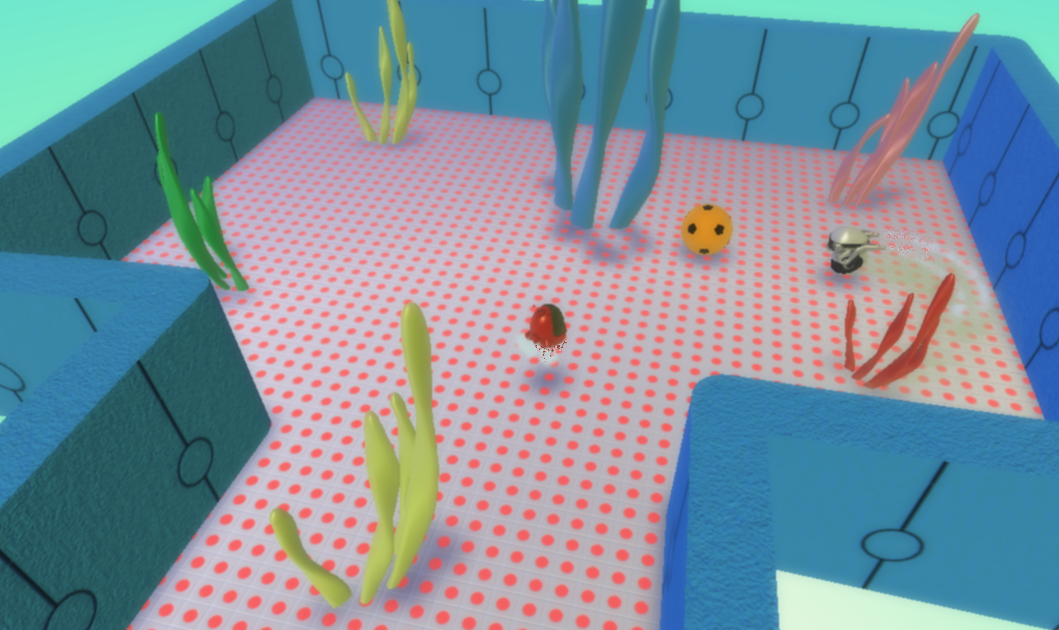 Kodu Module 4 Slides
15
Default Value? (1/6)
Kodu Module 4 Slides
16
Default Value? (2/6)
Kodu Module 4 Slides
17
Default Value? (3/6)
Kodu Module 4 Slides
18
Default Value? (4/6)
Kodu Module 4 Slides
19
Default Value? (5/6)
Kodu Module 4 Slides
20
Default Value? (6/6)
Kodu Module 4 Slides
21